Introduction
Studies are important for gathering information. In this lesson, you will learn how to effectively design a study so that it yields reliable results. A well-designed study, whether it is a survey, experiment, or observational study, has a number of qualities, including:
a statement describing the study’s purpose 
neutral questions 
procedures designed to control for as many confounding variables as possible 
random assignment of subjects 
implementation of a sufficient number of trials in order for the results to be considered representative of the population being studied or surveyed
1
1.3.2: Designing Surveys, Experiments, and Observational Studies
Key Concepts
Studies are designed through a careful process meant to ensure that the study outcomes are reliable and relevant to the topic being studied. 
When designing a study, steps must be taken to avoid or eliminate bias. Studies can show bias, leaning toward one result over another, when preferred study subjects are selected from a population, or when survey questions are not neutral. 
A biased study lacks neutrality, and can generate results that are misleading.
2
1.3.2: Designing Surveys, Experiments, and Observational Studies
Key Concepts, continued
Data or results that have been influenced by bias are referred to as skewed. 
When designing an experiment, it is also important to limit confounding variables. Confounding variables are ignored or unknown variables that influence the results of an experiment, survey, or study.
3
1.3.2: Designing Surveys, Experiments, and Observational Studies
Key Concepts, continued
For instance, researchers conducting human trials for medications often limit confounding variables by giving some volunteers placebos instead of the real medication. If, during the experiment, the volunteers taking the medication report dizzy spells, but the placebo group does not, then the researchers can have a better idea that dizziness is a side effect of the new medication. Without a placebo group, it can’t be known for certain whether the dizziness could be attributed to the new medicine or to some other unknown variable(s).
Careful design of a study helps to avoid bias and skewed results.
4
1.3.2: Designing Surveys, Experiments, and Observational Studies
Key Concepts, continued
The steps to design an effective study are listed and described below.
5
1.3.2: Designing Surveys, Experiments, and Observational Studies
Key Concepts, continued
Step 1: Create a purpose statement. 
One of the very first steps in creating a study is to explicitly state the study’s purpose. This is very important for both participants and researchers so that both parties have a clear idea of what the study is about. Additionally, a purpose statement keeps the design of the study focused, without additional topics, ideas, or extraneous information.
6
1.3.2: Designing Surveys, Experiments, and Observational Studies
Key Concepts, continued
Step 2: Determine the population to be studied. 
The purpose statement will help determine the characteristics of the population to be studied. For example, a study of the effectiveness of a dandruff shampoo requires a population of participants who have dandruff.
7
1.3.2: Designing Surveys, Experiments, and Observational Studies
Key Concepts, continued
Step 3: Generate neutral questions.
The wording of interview questions or survey questions has an effect on the results of the survey. Questions need to be phrased so that they are neutral—that is, so the questions don’t lead the respondent to answer in one way or another.
8
1.3.2: Designing Surveys, Experiments, and Observational Studies
Key Concepts, continued
Step 4: Assign subjects or participants randomly in order to avoid bias and to control for confounding variables.
Once the population to be studied has been determined, a sample of that population must be selected to take part in the study. Selecting members at random helps ensure that the results of the study will be free from bias.
9
1.3.2: Designing Surveys, Experiments, and Observational Studies
Key Concepts, continued
A group or sample that has been formed without following any kind of pattern and without bias is a random group. Each group member has been selected with the same chance of selection as any other group member; no member is more or less likely than another to be chosen. 
Randomization is the selection of a group, subgroup, or sample without following a pattern. The probability of any item in the set being generated is equal. This process ensures that a sample best represents the population.
10
1.3.2: Designing Surveys, Experiments, and Observational Studies
Key Concepts, continued
A sample is either random or not. Samples cannot be “somewhat random,” “almost random,” or “partially random.”
Applying the treatment, process, or action being studied to every other item or member on a list of subjects is not ever considered random. Choosing members at set intervals, such as every other person, every third person, or every fourth person, is a pattern, and randomization cannot follow a pattern.
11
1.3.2: Designing Surveys, Experiments, and Observational Studies
Key Concepts, continued
One of the most popular methods of ensuring randomization is to conduct a double-blind study, in which neither the researchers nor the participants know who has been subjected to the treatment, action, or process being studied in the experiment, as opposed to who is in a control group (participants who are not subjected to what is being studied).The subjects of an observational study can be randomly selected from a population of interested volunteers.
12
1.3.2: Designing Surveys, Experiments, and Observational Studies
Key Concepts, continued
The subjects of an observational study are often asked to complete surveys during the course of the study. However, participants are not randomly assigned to various treatments. That is why the results of observational studies can only be used to indicate possible links between variables, as opposed to definite links.
13
1.3.2: Designing Surveys, Experiments, and Observational Studies
Key Concepts, continued
Step 5: Choose a large enough number of subjects depending on the purpose and the situation.
The sample size must be large enough to make sure the results of the study apply to the population as a whole. 
A study with too few participants may give results that conflict with results gathered from a larger sample.
14
1.3.2: Designing Surveys, Experiments, and Observational Studies
Common Errors/Misconceptions
not understanding that a sample is either random or not random 
mistakenly believing that samples can be “somewhat random,” “almost random,” or “partially random” 
not realizing that the wording of interview questions or survey questions has an impact on the results of the survey 
not understanding that applying the studied treatment or process to every other member of a sample (or any other set interval) is not considered random 
not considering confounding variables
15
1.3.2: Designing Surveys, Experiments, and Observational Studies
Guided Practice
Example 2
A chain of department stores has updated its return policy in one store on a trial basis. The chain is gathering customer feedback by hiring researchers to interview customers on the last Sunday of June about their feelings regarding the new policy. Identify any flaws that exist in this sample survey, and suggest a way to eliminate these flaws.
16
1.3.2: Designing Surveys, Experiments, and Observational Studies
Guided Practice: Example 2, continued
Determine how the timing of the study could impact the results. 	
A portion of the store’s customer base might be missing if the interviews are conducted on a particular day of the week. For example, it is possible that members of clergy and the parishioners of particular denominations that have their services on Sunday would not be present.
17
1.3.2: Designing Surveys, Experiments, and Observational Studies
Guided Practice: Example 2, continued
Other events that draw large numbers of residents who fit a certain demographic may be scheduled on the day of the survey, resulting in that particular group not being represented well or at all in the survey population; for example, a circus parade could draw children and their guardians, skewing the survey population toward people without children.
18
1.3.2: Designing Surveys, Experiments, and Observational Studies
Guided Practice: Example 2, continued
Determine any limitations of interviewing customers. 	
There are many possible limitations to interviewing customers in this way. For example, customers willing to be interviewed could be those who are more likely to have had a poor experience and are seeking a way to voice their discontent. Customers who have returned items in the past could be more likely to participate due to their familiarity with the return policy.
19
1.3.2: Designing Surveys, Experiments, and Observational Studies
Guided Practice: Example 2, continued
Customers who have time to stop and answer interview questions may be those with more lenient schedules; for example, people without young children. These people may have more disposable income, with which they might have made a greater number of purchases in the store, increasing the likelihood that they have made returns.
20
1.3.2: Designing Surveys, Experiments, and Observational Studies
Guided Practice: Example 2, continued
Suggest a way to limit the identified flaws. 	
Rather than conducting the survey on one particular day of the week, the store should conduct several surveys at various times of the day on various days of the week throughout the month. 
Surveys could also be mailed or e-mailed to customers to complete at their leisure.
✔
21
1.3.2: Designing Surveys, Experiments, and Observational Studies
Guided Practice: Example 2, continued
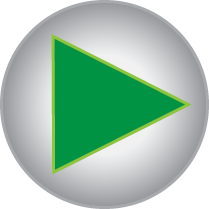 22
1.3.2: Designing Surveys, Experiments, and Observational Studies
[Speaker Notes: http://www.walch.com/ei/00489]
Guided Practice
Example 3
A potentially fatal virus is spreading among birds. The director of a bird sanctuary found an herbal supplement that claims to reduce susceptibility to the virus. The director decided to test the supplement by having his staff put it in the water of every other birdbath in the sanctuary. Can this be considered a randomized experiment?
23
1.3.2: Designing Surveys, Experiments, and Observational Studies
Guided Practice: Example 3, continued
Identify any flaws in this experiment. 	
Since the supplement was systematically put in every other birdbath, this selection process follows a pattern. In addition, we do not know if the birds use different baths in this sanctuary. If birdbaths treated with the supplement are in the same enclosure as baths without the supplement, we may not know which birds have used each bath.
24
1.3.2: Designing Surveys, Experiments, and Observational Studies
Guided Practice: Example 3, continued
Also, there is no indication that the herbal supplement will be effective when diluted in a birdbath. Birds will drink at different rates and will therefore ingest differing amounts of the supplement.
25
1.3.2: Designing Surveys, Experiments, and Observational Studies
Guided Practice: Example 3, continued
Determine if this experiment is considered a randomized experiment. 	
Providing treatment to every other birdbath is not considered random. In any trial, giving treatment to every other participant, or to participants at any other set interval, is never considered random because such intervals follow a pattern. In order for the experiment to be random, the birdbaths that get the supplement need to be selected at random.
✔
26
1.3.2: Designing Surveys, Experiments, and Observational Studies
Guided Practice: Example 3, continued
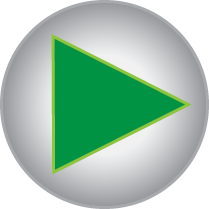 27
1.3.2: Designing Surveys, Experiments, and Observational Studies
[Speaker Notes: http://www.walch.com/ei/00490]